GVS JARO 2020
JH 2020
CVIČENÍ 2
Zjistit lokalizační faktory zemědělství a dopady zemědělství na životní prostředí

Termín odevzdání do odevzávárny na ISu: 5. 4. 2020, 23:55

Další cvičení: 6. 4. 2020
ZADÁNÍ 1
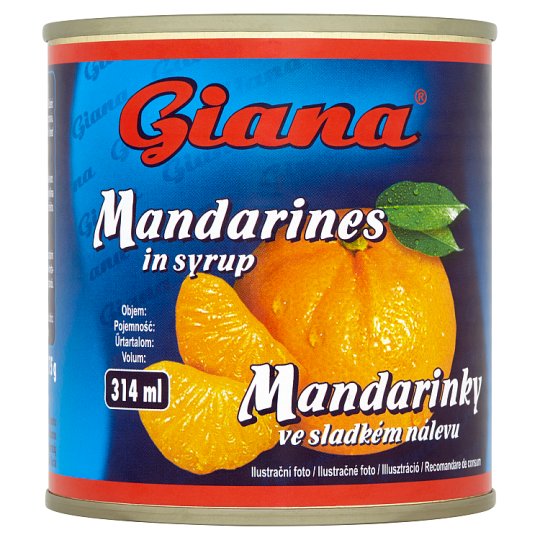 Pokuste se doma nebo v obchodě najít minimálně 15 zemědělských produktů (ovoce, zelenina, konzervy nebo další potraviny) a určete podle etikety zemi původu. 
Snažte se, aby škála zemí původu byla co nejpestřejší a u každé země se pokuste vysvětlit, jaké jsou lokalizační faktory pro výrobu daného produktu (např. dobré FG podmínky, levná pracovní síla…). 
Zemi původu daného produktu vyznačte do mapy světa.
ZADÁNÍ 2
Najděte v terénu vliv zemědělství na životní prostředí – pozitivní nebo negativní. 
Popište lokalitu, doložte mapu (jednu rámcovou, druhou podrobnou) 
Zdokumentujte dopad fotograficky a popište důvod vzniku procesu. Pokud je to proces negativní, navrhněte, jak ho řešit.


Příklady negativních vlivů zemědělství na ŽP: Eroze, zemědělské brownfields, znečištění vod, okolí zemědělských ploch, velké scelené lány
Příklady pozitivních vlivů zemědělství na ŽP: Výsadba biokoridorů, diverzifikace aktivit
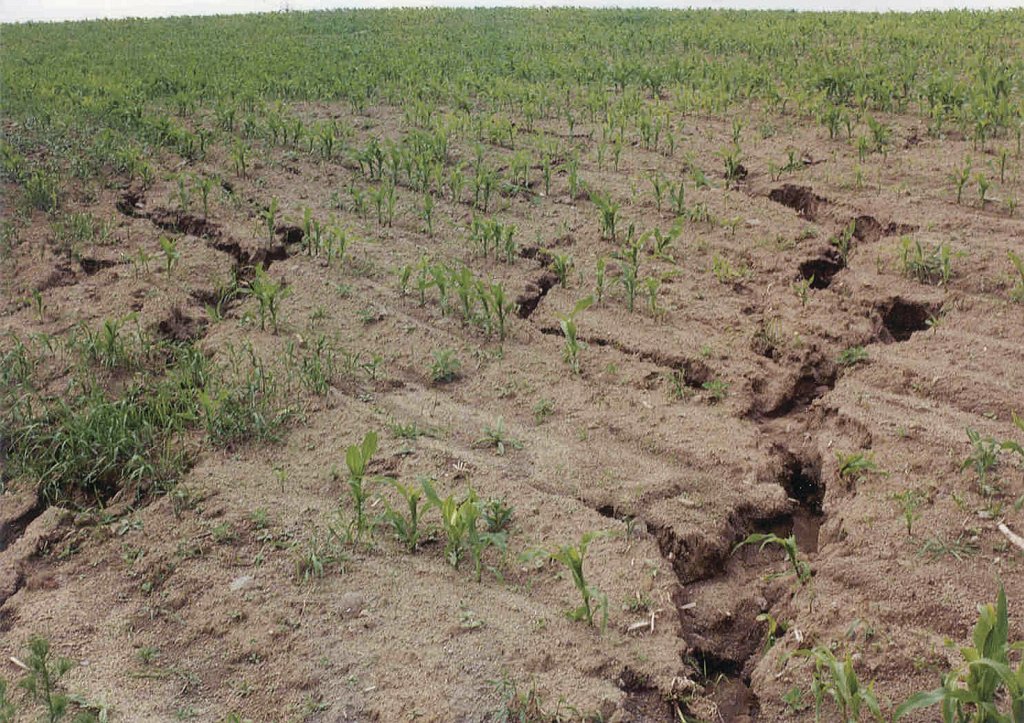 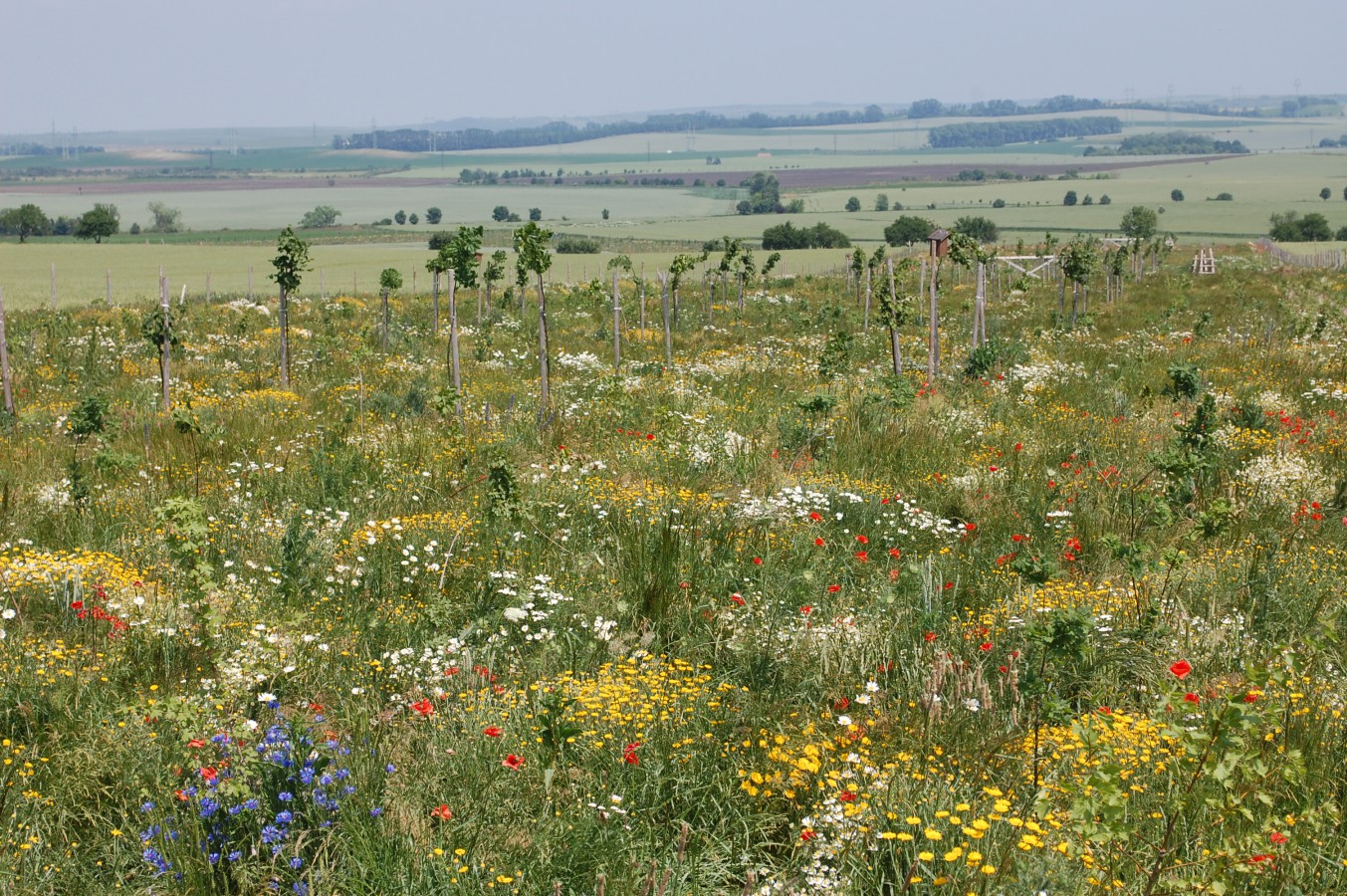 ZADÁNÍ 3
Syntéza map z atlasu světa – najít optimální místo pro pěstování plodiny z cvičení 1.